Unit name
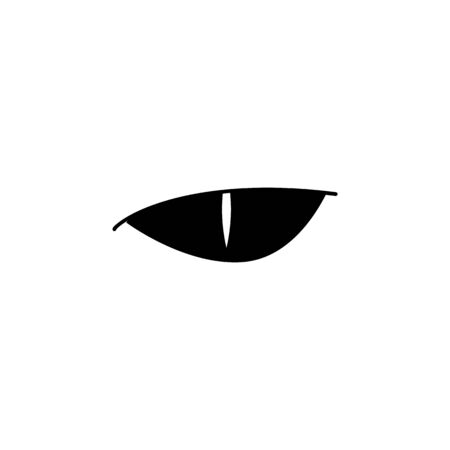 vocab
Unit name
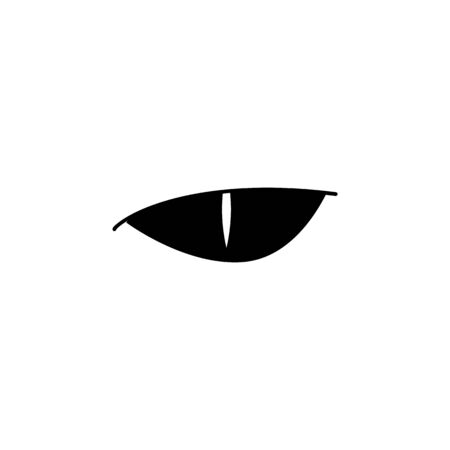